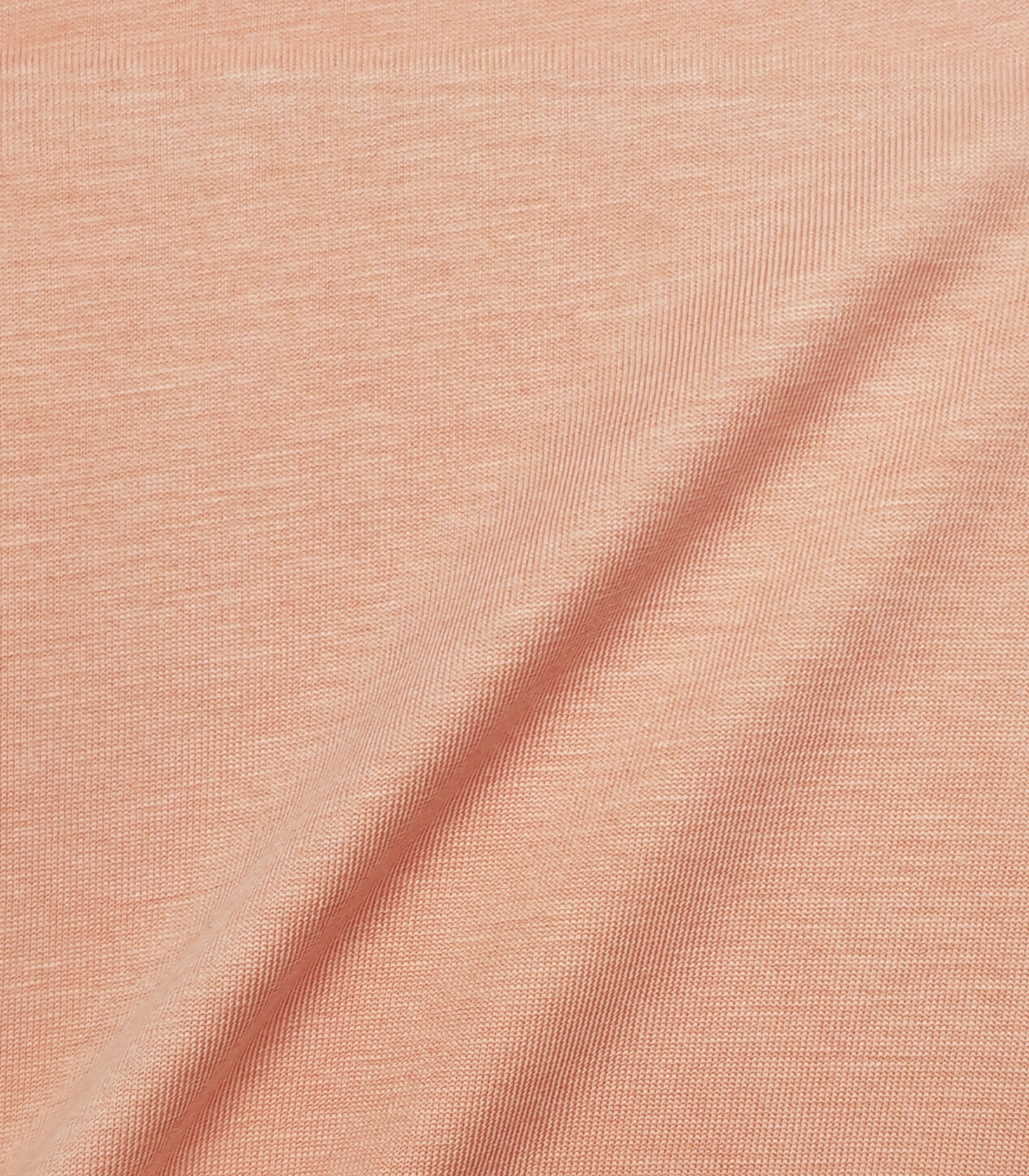 面料名称：凉感丝贝尔
成	分：82.6%棉、17.4%聚酯纤维
克	重：160GSM
功	能：吸湿排汗、瞬间凉感、触感舒适、抗变形
面料特点：
使用特殊织造工艺，改善平纹布松散结构，使布面精致细腻，风格饱满又具有吸湿排汗效果。
加以独特的后整理工艺，使其触感更柔韧舒爽，耐洗耐穿，持久保形。
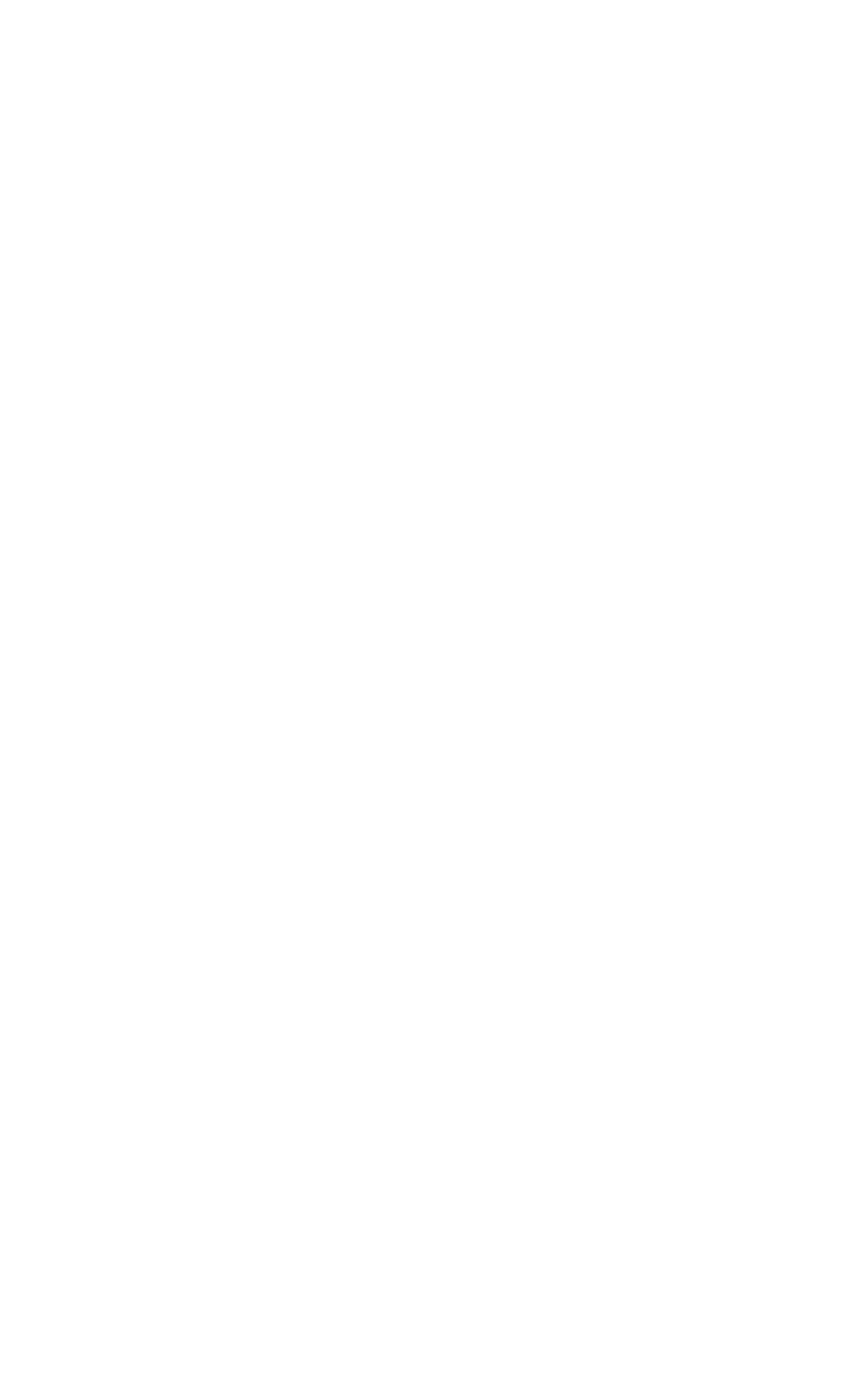 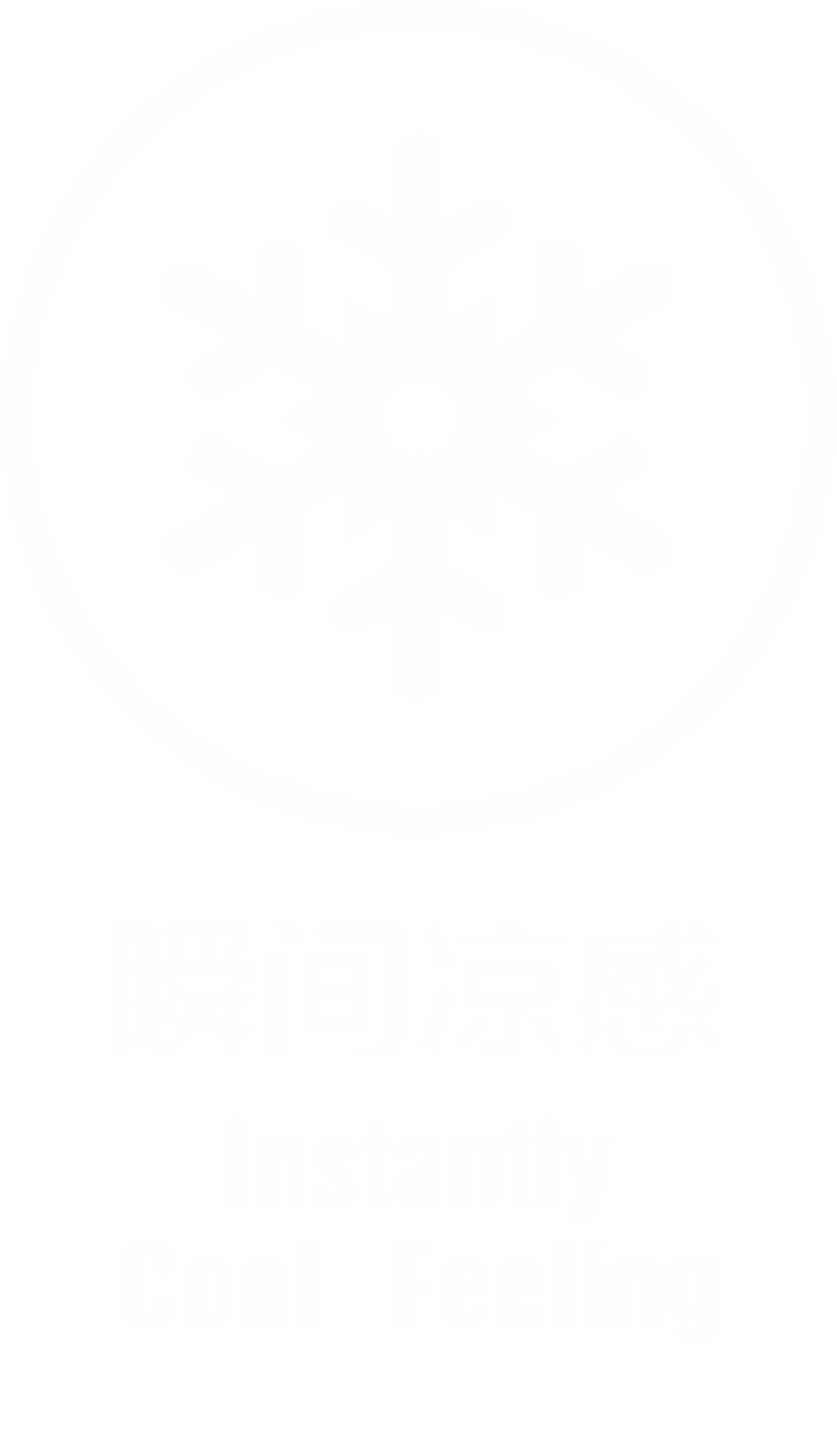 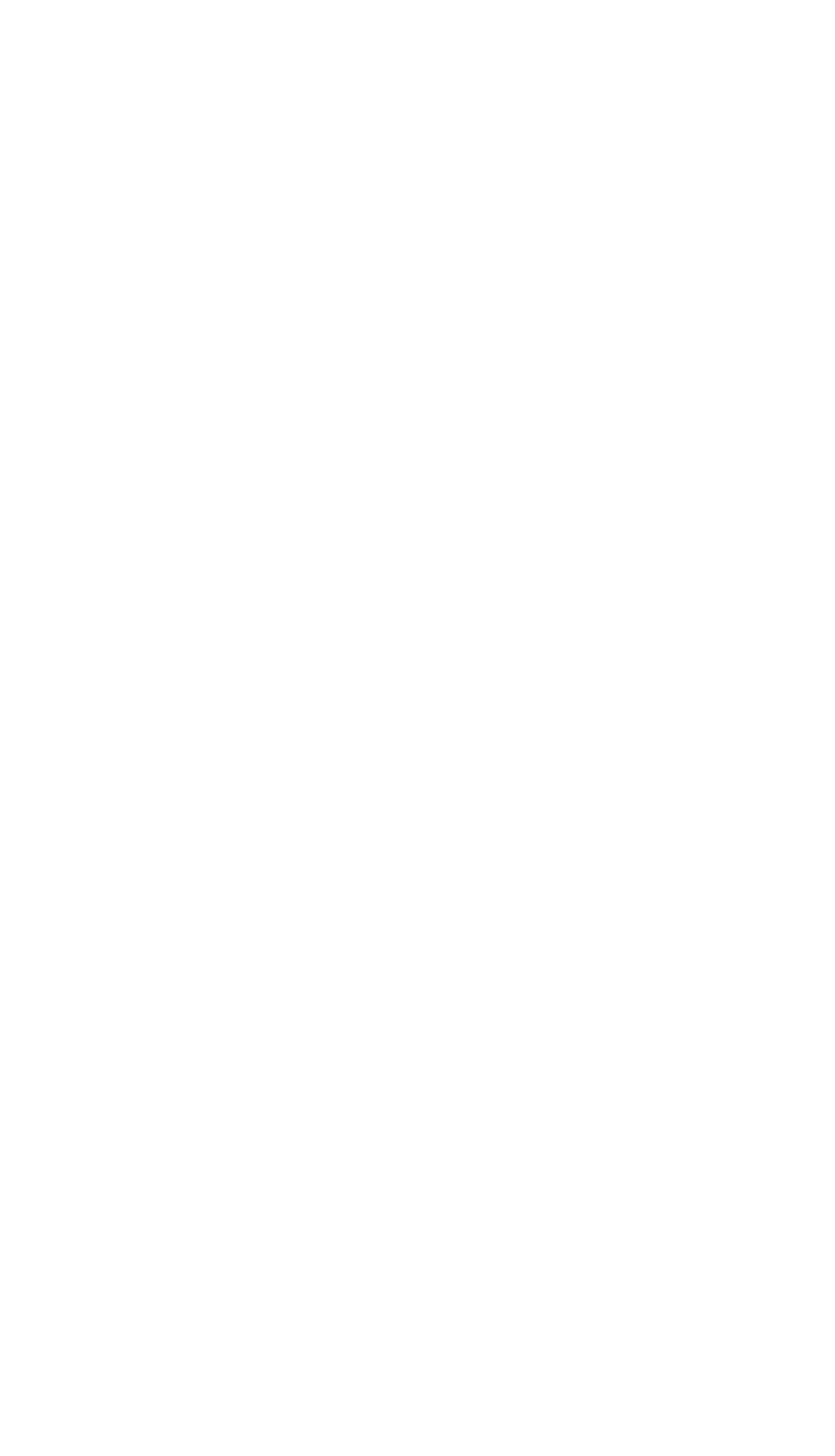 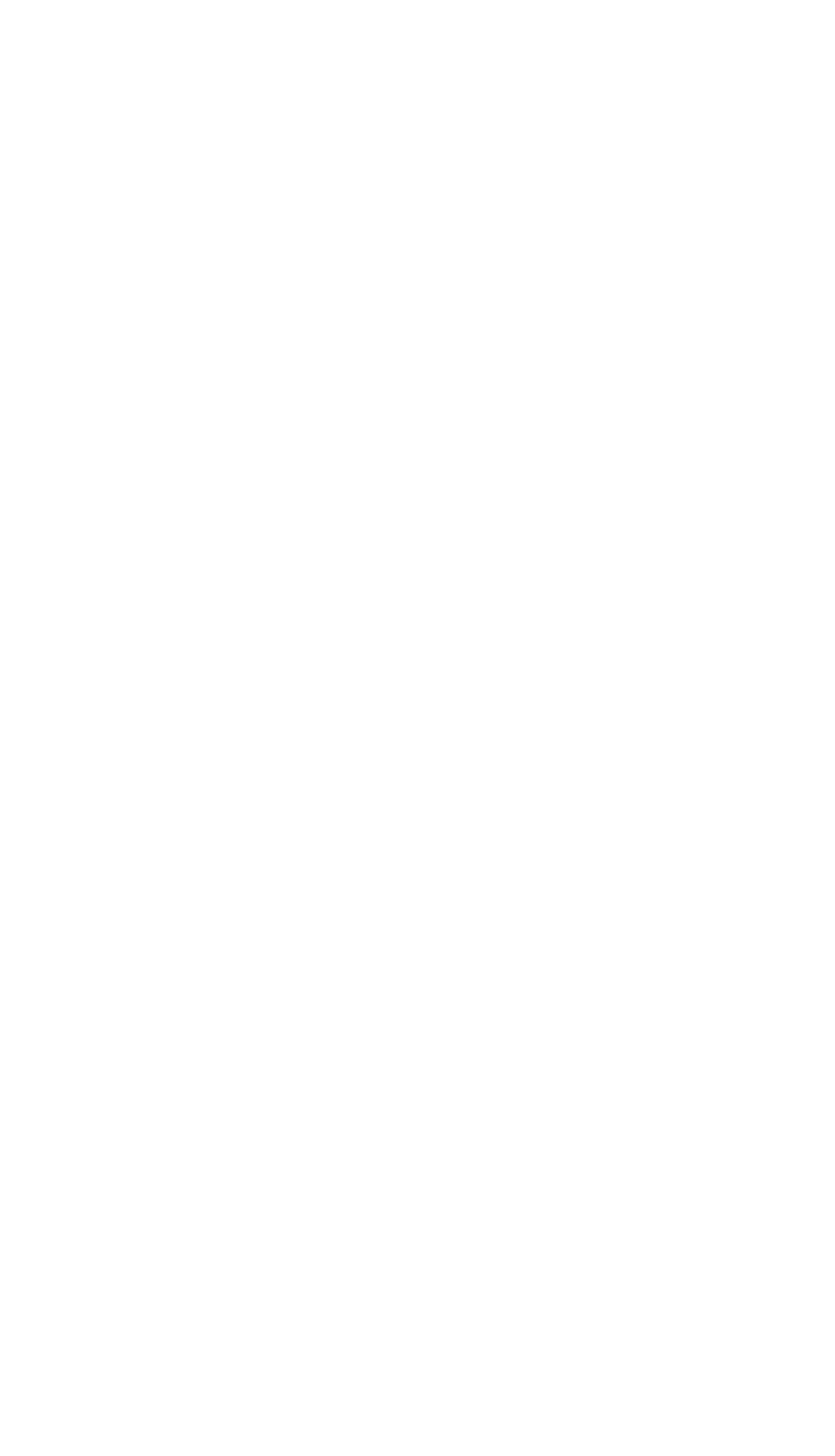